PMC-AT Group Meeting
Experimental update
XG (10.17.2014)
Overview
[NAD+]=100, 375, 750, 1500, 3000 mM
[Substrate peptide]=100 mM
[SIRT3]=2.5U/reaction
[NAM]=0, 50 mM
[NAD+]=100, 375, 750, 1500, 3000 mM
[Substrate peptide]=100 mM
[SIRT3]=2.5U/reaction
[DHP 1c] = 50 mM
[NAM]=0, 50 mM
SIRT3:DHP 1c mechanistic  study – MM Fitting
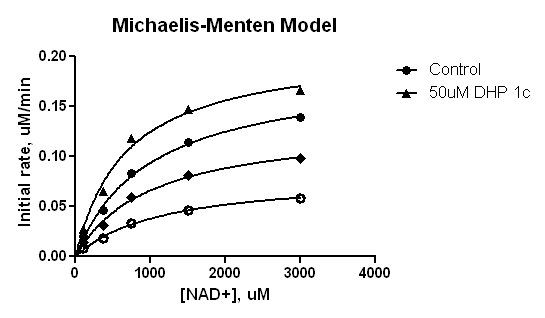 50uM DHP 1c
Control
50uM NAM+ 50uM DHP 1c
50uM NAM
o
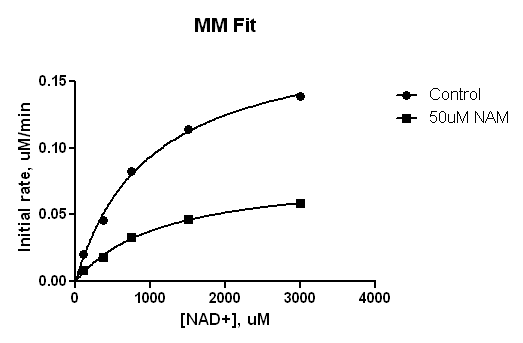 0uM DHP 1c
0uM DHP 1c
Double reciprocal _ MM Fit
1/v = 1/Vmax*(1+Km/[S])
50uM NAM
0uM NAM
(-7.99E-04 uM-1, 1.128 min.uM-1)
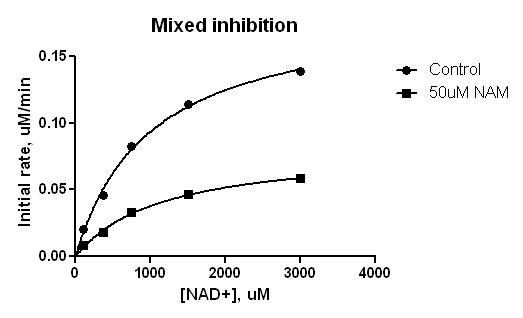 0uM DHP 1c
0uM DHP 1c
Double reciprocal _ Mixed inhibition Fit
1/v = Km/Vmax*(1+[I]/Ki)*1/[S]+1/Vmax*(1+[I]/aKi)
50uM NAM
0uM NAM
(-7.99E-04 uM-1, 1.125 min.uM-1)
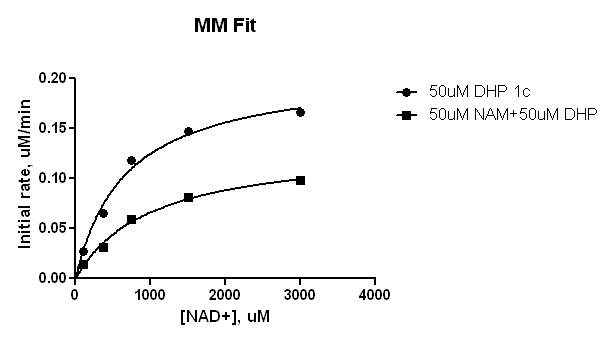 50uM DHP 1c
Double reciprocal _ MM Fit
50uM DHP 1c
1/v = 1/Vmax*(1+Km/[S])
50uM NAM +50uM DHP 1c
0uM NAM + 50uM DHP 1c
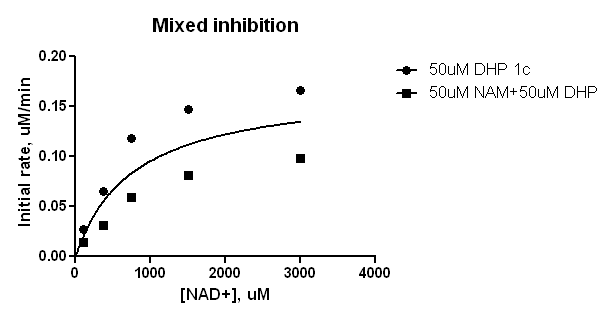 50uM DHP 1c
50uM DHP 1c
Double reciprocal _ Mixed Inhibition Fit
1/v = Km/Vmax*(1+[I]/Ki)*1/[S]+1/Vmax*(1+[I]/aKi)
50uM NAM +50uM DHP 1c
0uM NAM + 50uM DHP 1c
(-3.136E-04 uM-1, 4.492 min.uM-1)
MM Fit
(50uM NAM+50uM DHP 1c)
Mixed inhibition Fit
(50uM NAM+50uM DHP 1c)
MM Fit
(0uM NAM+50uM DHP 1c)
Mixed inhibition Fit
(0uM NAM+50uM DHP 1c)
50uM NAM+50uM DHP 1c
0uM NAM+50uM DHP 1c
Mixed inhibition Model _ Online Tool
50uM DHP 1c
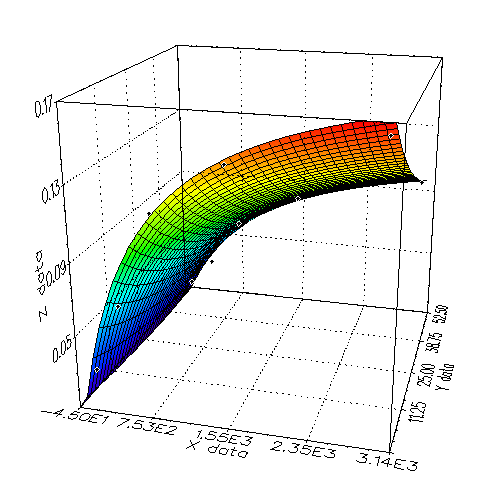 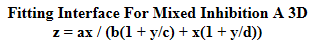 a: Vmax
b: Km
c: Ki
d: a*Ki
z: v
x: [S]
y: [I]
Mixed inhibition Model _ Online Tool
50uM DHP 1c
Nonlinear Fit                                                                              Double reciprocal plot
(-6.41E-04 uM-1, 2.743 min.uM-1)
Mixed inhibition Model _ Online Tool
0uM DHP 1c
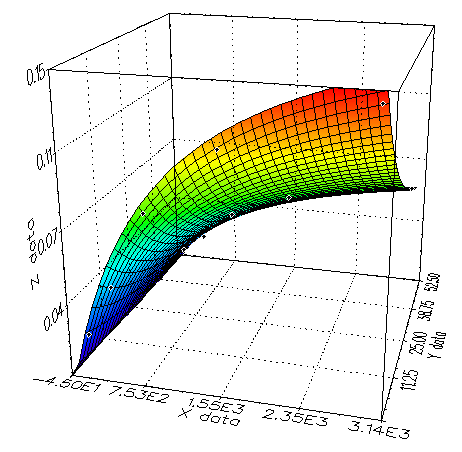 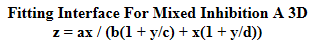 a: Vmax
b: Km
c: Ki
d: a*Ki
z: v
x: [S]
y: [I]
Mixed inhibition Model _ Online Tool
0uM DHP 1c
Nonlinear Fit                                                                              Double reciprocal plot
(-8.00E-04 uM-1, 1.124 min.uM-1)
(-7.99E-04 uM-1, 1.125 min.uM-1) for Prism
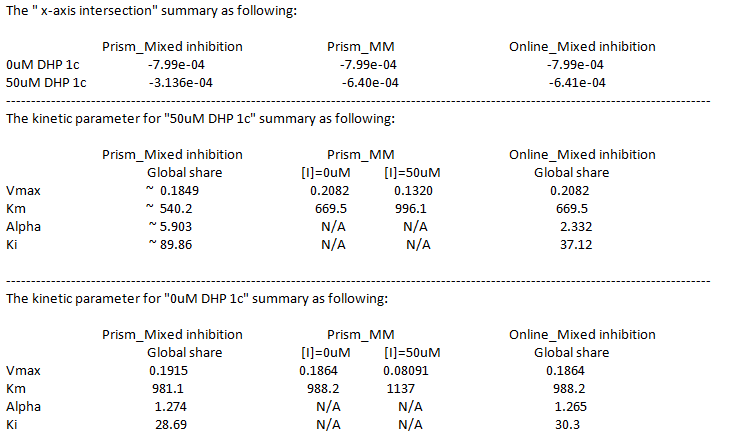 Next steps
An additional [NAM], at 0 and 50 uM DHP 

An endpoint verification experiment with ethyl phenyl DHP derivative that was found to be an inhibitor in JMC paper